Solving Quadratics:Getting used to zeros
True/false
Reflect
Your Turn
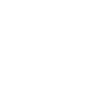 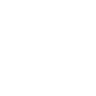 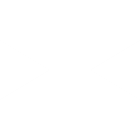 Rule
@mathsjd
Any number
@mathsjd
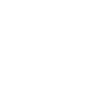 Your Turn
@mathsjd
Your Turn - answers
@mathsjd